as-4. 条件分岐と繰り返し
（68000アセンブラプログラミング）
URL: https://www.kkaneko.jp/cc/as/index.html
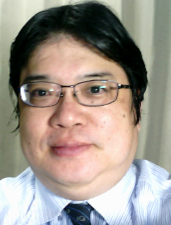 金子邦彦
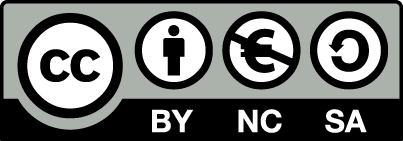 1
条件分岐とは
Yes
条件
No
Ｂ
Ａ
「ある条件」が成り立てばＡを、成り立たなければＢを実行
例題１．２数の最大値
データレジスタ D0, データレジスタ D1 のうち大きい方をデータレジスタ D2 にセットする
		例） 	D0 の中身: 0x 0000 0030
			D1 の中身: 0x 0000 0040 
			のとき
			D2 の中身: 0x 0000 0040
比較命令　(D0 と D1 の比較)
条件分岐命令
.text
	cmp.l %d0,%d1
	bhi ELSE1	/* d1 > d0 */
	move.l %d0,%d2
	bra ENDIF1
ELSE1:
	move.l %d1,%d2
ENDIF1:
	.dc.w 0x4848
	stop #0
.end
条件が成り立つ場合に実行される部分
条件が成り立たない場合に実行される部分
実行順
「D1 の中身 > D0 の中身」が成り立つ場合
.text
	cmp.l %d0,%d1
	bhi ELSE1	/* d1 > d0 */
	move.l %d0,%d2
	bra ENDIF1
ELSE1:
	move.l %d1,%d2
ENDIF1:
	.dc.w 0x4848
	stop #0
.end
①
②
③
④
⑤
実行順
「D1 の中身 > D0 の中身」が成り立たない場合
.text
	cmp.l %d0,%d1
	bhi ELSE1	/* d1 > d0 */
	move.l %d0,%d2
	bra ENDIF1
ELSE1:
	move.l %d1,%d2
ENDIF1:
	.dc.w 0x4848
	stop #0
.end
①
②
③
④
⑤
⑥
D0, D1 の中身を比較．
比較結果による条件分岐
cmp.l %d0,%d1
	bhi ELSE1	/* d1 > d0 */
条件分岐の一般形

＜コンディションコードレジスタを変化させる命令＞
＜条件分岐命令＞
bhi, bcc, beq
bne, bcs, bls など
cmp など
cmp.l %d0,%d1
	bhi ELSE1	/* d1 > d0 */
cmp.l %d0,%d1
	bhi ELSE1	/* d1 > d0 */
分岐条件
分岐先の
メモリアドレス
※　プログラムカウンタ
　　　にセットされる
bhi, bcc, beq
bne, bcs, bls など
例題２．条件分岐
条件分岐の例として，次の例を考える
（一部の内容は，復習を兼ねる）
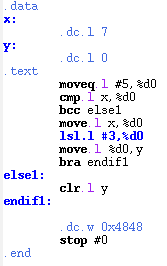 それぞれ、１ロングワードの
データエリアをメモリ中に確保
ロングワード
１ロングワードは４バイト
プログラム中で使用
.1 ロングワード（４バイト）
.w ワード（２バイト）
.b バイト（１バイト）
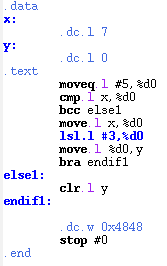 x と 5 の比較
（D0 を使用）
比較結果による分岐
x > 5 のとき実行される部分
x > 5 が成り立たない
とき実行される部分
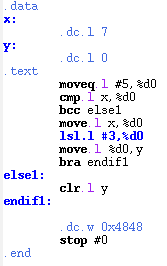 もし x＞5 ならば
実行順
①
②
分岐しない
③
④
x > 5 のとき実行される部分
⑤
⑥
⑦
ジャンプ
分岐命令
ラベル endif1 へ
分岐せよという指示
※　bra は必ず分岐する
スキップ
以後省略
⑧
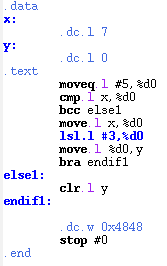 もし x≦5 ならば
実行順
①
分岐する
②
③
ラベル else1へ分岐
せよという指示
ジャンプ
スキップ
x>5 が成り立たないとき
実行される部分
④
以後省略
⑤
5(数値)と X の中身を比較．
比較結果による条件分岐
D0 に 0x0000 0005 を入れる
moveq.l #5,%d0
cmp.l x,%d0
bcc else1
x の中身と D0 の比較
※ メモリからの読み出し
※　D0 を比較のために使用
条件分岐条件
D0 に 0x0000 0005 を入れる
moveq.l #5,%d0
cmp.l x,%d0
bcc else1
x の中身と D0 の比較
（メモリからの読み出し）
この場合の意味
bhi xの中身　＜ D0の中身
bcc xの中身　≦ D0の中身
beq xの中身　＝ D0の中身
bne xの中身　≠ D0の中身
bcs xの中身　＞ D0の中身
bls xの中身　≧ D0の中身
分岐条件
bhi
bcc
beq
bne
bcs
bls
5(数値)と X の中身を比較．
比較結果による条件分岐
cmp.l x,%d0
	bcc else1
条件分岐の一般形

＜コンディションコードレジスタを変化させる命令＞
＜条件分岐命令＞
bhi, bcc, beq
bne, bcs, bls など
cmp など
「cmp.l x,%d0」の実行では
アドレスバス
データバス
ｘの中身
D0
00000005
「引き算」が
実行される
x
+命令長
R/W
00000005
レジスタ
Registers
算術演算ユニット
Arithmetic and Logic Unit
引き算の結果が，０か正か負かによってCCRの値が定まる
制御系
Control Unit
「bcc else1」の実行では
アドレスバス
データバス
プログラムカウンタ
Program Counter
+命令長
メモリ
R/W
CCR の値が
「引き算の結果が正または０」を示すときにのみ，プログラムカウンタに新しい値が入る
　→ 分岐
制御系
Control Unit
ステータスレジスタ
１３
１０
９
８
４
３
２
１
０
?
?
?
?
?
?
?
?
?
Ｓ
Ｉ０
Ｃ
Ｖ
Ｉ１
Ｎ
Ｚ
Ｉ２
Ｘ
CCR
ステータスレジスタ（１６ビット）
の下位１バイトが，コンディション
コードレジスタ（ＣＣＲ）
コンディションコードレジスタのフラグの振る舞い
フラグは X, N, Z, V, C の５つ
フラグはすべて１ビット（０か１の値をとる）
cmp 命令での振る舞い
　cmp.l ＜ソース＞, ＜ディスティネーション＞
　　　　　　　　　２つの比較 
	Nフラグ:	＜ディスティネーション＞ー＜ソース＞  < 0 なら１
		さもなければ０
	Zフラグ:	＜ディスティネーション＞ー＜ソース＞ = 0 なら１
		さもなければ０
2数の引き算の結果
※ cmp　命令以外でも　CCR　の値は変化する
（参考）MOVE　命令でのコンディションコードレジスタの変化
X: 変化せず
N: 転送結果の「最上位ビット」が１ならセット（１）、
　　それ以外はリセット（０）
Z: 転送結果が「全てのビット」が０ならセット（１）、
　　それ以外はリセット（０）
V: 常にリセット（０）
C: 常にリセット（０）
※　２つの比較ではなく、
「転送したデータ」の値に
よる変化
例題３．繰り返し
次の例で、条件分岐命令を見る
繰り返しの一般形
START:
	命令(比較命令，演算など）
	b?? 	QUIT
	命令
	命令
	…
	bra START
QUIT:
No
条件
Yes
X
何かの処理の繰り返し
繰り返しのたびに 条件分岐命令が実行され， 指定された条件が成り立たない限り，実行が繰り返される
繰り返し
繰り返しの終了条件
「D0 の中身 <= 3」が成り立たない
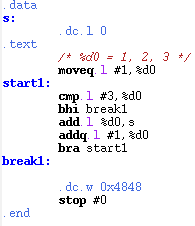 D0 の中身
 と 3 の比較
分岐条件
bhi D0 > 3
bcc D0 >= 3
beq D0 = 3
bne D0 != 3
bcs D0 < 3
bls D0 <= 3
D0 の中身 > 3 
のときはジャンプ
繰り返し
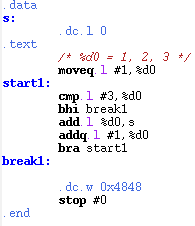 D0 の中身
と 3 の比較
ジャンプ
繰り返しを続ける
D0 の中身≦ 3 
のとき
例題４．ワードデータの配列
１０個のワードデータに，順に，0000, 0001, 0002, ・・・, 0009 をセットするプログラム
実行前
プログラム本体そのものが
入っているエリア
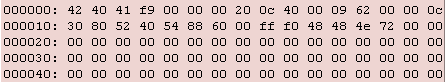 未使用
１０ワード（＝２０バイト）
のデータエリア
実行後
プログラム本体そのものが
入っているエリア
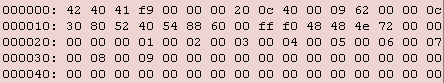 未使用
１０ワード（＝２０バイト）
のデータエリア
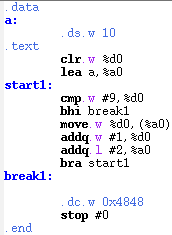 「１０」ワード分のデータエリアを確保
※ .dc.w 10
	１ワードの確保．
	初期値を10にセット
※ .ds.w 10
	１０ワードの確保
	（初期値は不定）
.1 ロングワード（４バイト）
.w ワード（２バイト）
.b バイト（１バイト）
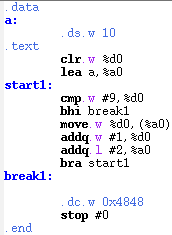 「１０」ワード分のデータエリアを確保
D0 をクリア　(0x0000 → D0 の下2バイト)
ラベル a のメモリアドレスを A0 にセット
　（0x00000020 → A0）
D0 と 9 の比較
比較結果による分岐
繰り返し実行
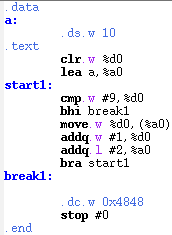 ラベル a のメモリアドレスを A0 にセット
　（0x00000020 → A0）
A0がポイントしている
メモリアドレスに，D0 の中身を
書き込む
D0 + 1 → D0 (下2バイト)
0x0000, 0x0001, 0x0002, 
..., 0x0009
A0 + 1 → A0
0x00000020, 0x00000022, 
 ..., 0x00000032
オペランドの＃の意味
プログラム命令では
＃付き　：　値を表す
	 move.w 	#0x1000, %d0
		→　メモリの読み書きを行わない
＃無し　：　メモリアドレスなどを表す
	 move.w 	ADDR, %d0
		→　メモリの読み書きを行う
擬似命令では
ふつう　＃　はない．例えば
		.equ	ADDR 	0xffff00
		.org	0x0400
			.dc.w 		0x4848       
		a:	.ds.w		1
記法 (%a0)
move.w %d0, (%a0)
D0 の中身を，A0がポイントしている
メモリアドレスに書き込む
メモリへの書き込み
A0 の値が 0x00000020 ならば
0x20, 0x21 番地に，D0 の下２バイトを書き込む
move.l %d0, %a0
D0 の中身を A0 の中にコピー
メモリの読み書き無し
lea 命令と move 命令
lea s, %a0
ラベル s が示すメモリアドレスの値を A0 に格納
0x00000020 → A0
メモリアクセス無し
move.l s, %a0
ラベル s が示すメモリの中身を A0 に格納
＜0x00000020　の中身　４バイト分＞ → A0
メモリからの読み出し
例題５．文字列の長さ
文字列の長さを数えるプログラム	今回の文字列データ：　My Name is David!
文字列の先頭から１文字ずつ読み
0 で無ければ，「データレジスタD0 に１を足す」ことを繰り返す
0 ならば処理を終える
実行後
文字列の末端を
示す　０
プログラム本体そのものが
入っているエリア
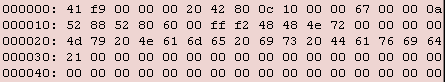 未使用
文字列のデータ
（１文字で１バイト）
ASCIIコード
パソコン，ワークステーションで英数文字データを扱うときの標準
ASCIIコード表
青は特別用途
の１バイトデータ

緑は英数文字
データ
文字列
My Name is David! のように，英数文字が並んだもの

各１文字は１バイト

末尾の「0x00」　（これで1バイト）
	文字列の終わりを意味する　（文字列の長さは変化するので，終わりを示すための記号が必要」
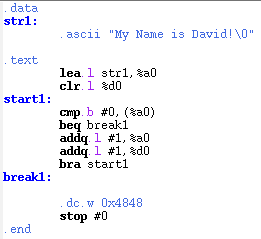 文字列データのデータエリアを確保
アセンブラプログラム中での
文字列の書き方

.ascii "＜文字列＞ 0"
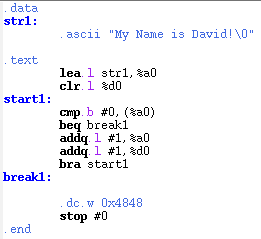 ラベル str1 のメモリアドレスを A0 にセット
　（0x00000020 → A0）
D0 をクリア　(0x00000000 → D0)
0 との比較
（文字列の末端か？）
繰り返し実行
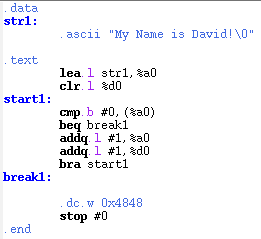 A0 + 1 → A0
0x00000020, 0x00000021,  
 ..., 0x00000031
D0 + 1 → D0
0x00000000, 0x00000001, 
 ..., 0x00000011
おわりに
条件分岐、繰り返しには，分岐命令が登場する

分岐命令では，プログラムカウンタの強制的な書き換えが起こる

比較命令などで，コンディションコードレジスタ（ステータスレジスタの下位１バイト）が変化．分岐命令で利用される